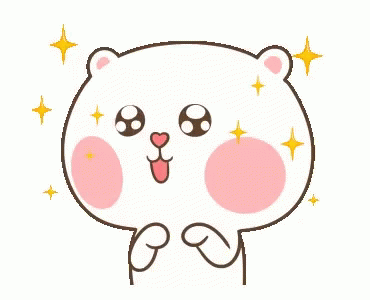 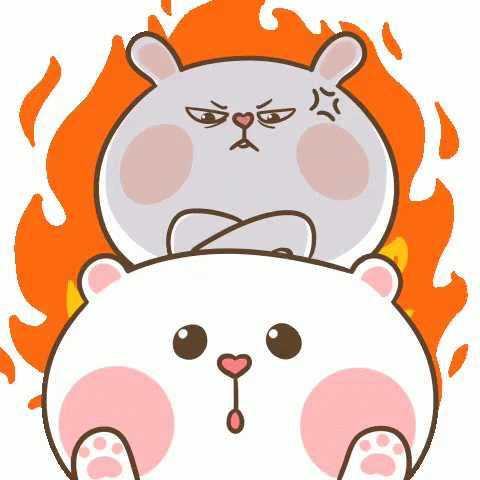 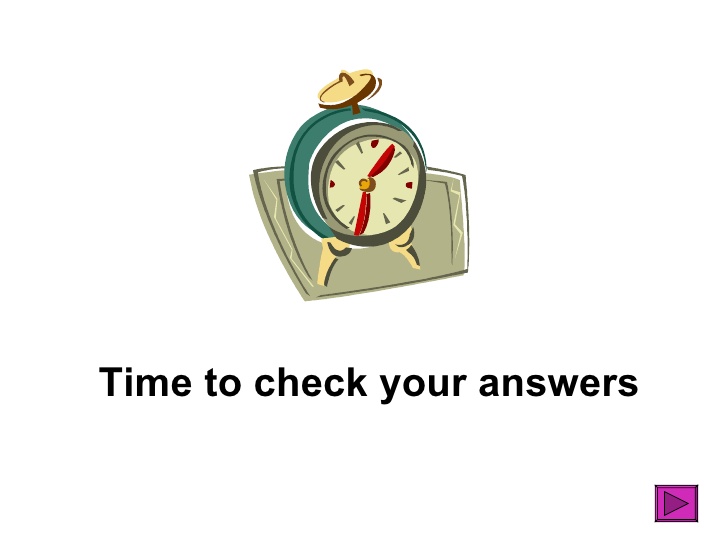 delight
anger
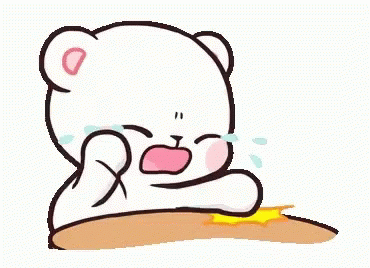 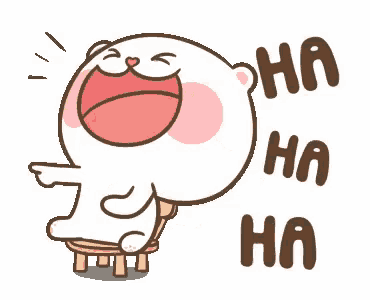 sorrow
happiness
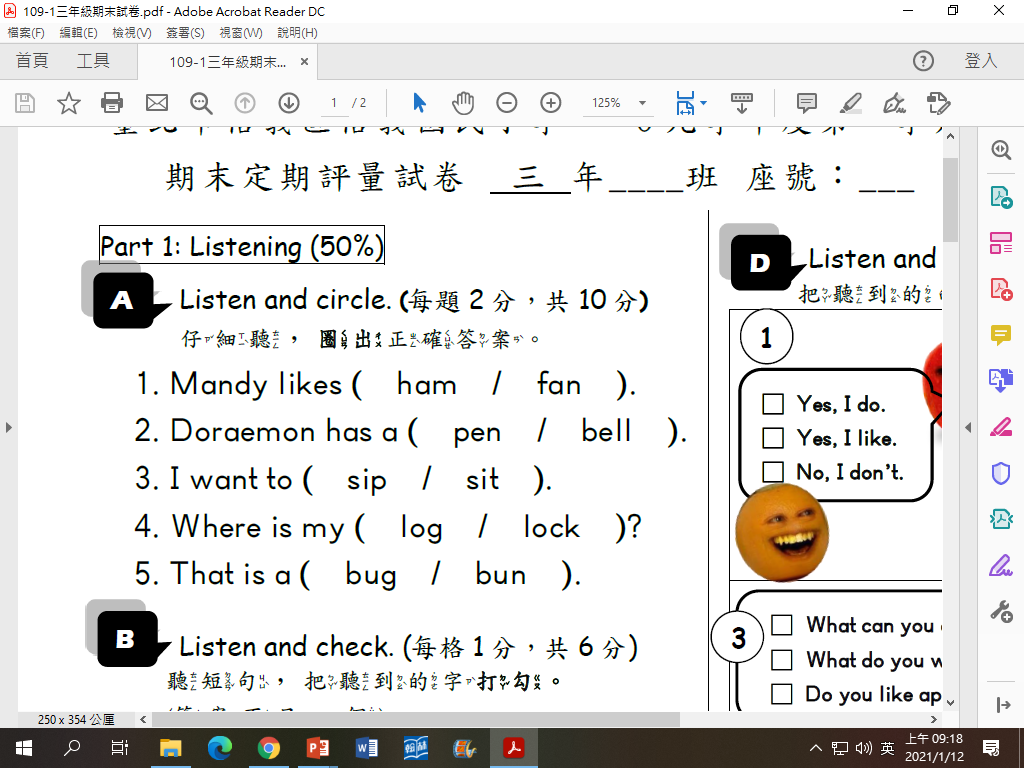 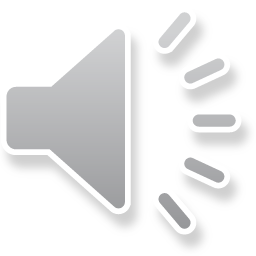 What’s that? It’s Uluru, the biggest rock in the world. It changes its color when the sun rises. Wow! It’s amazing! Shh. We can’t yell here. We need to be quiet!
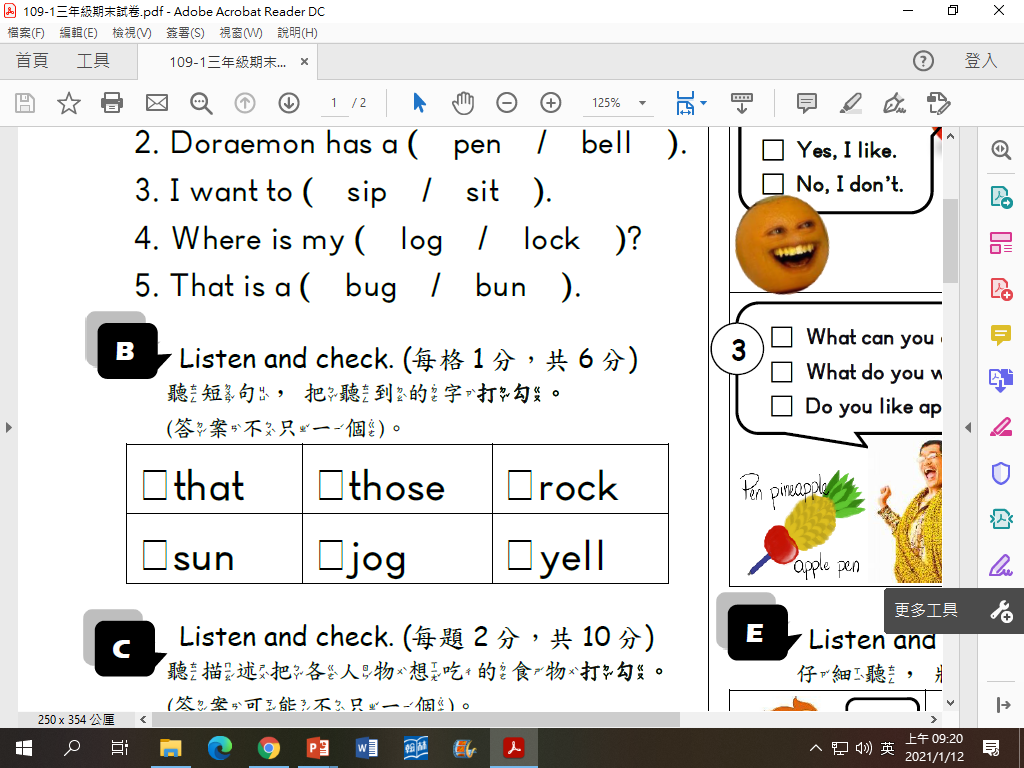 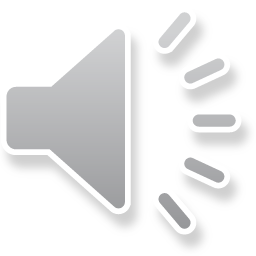 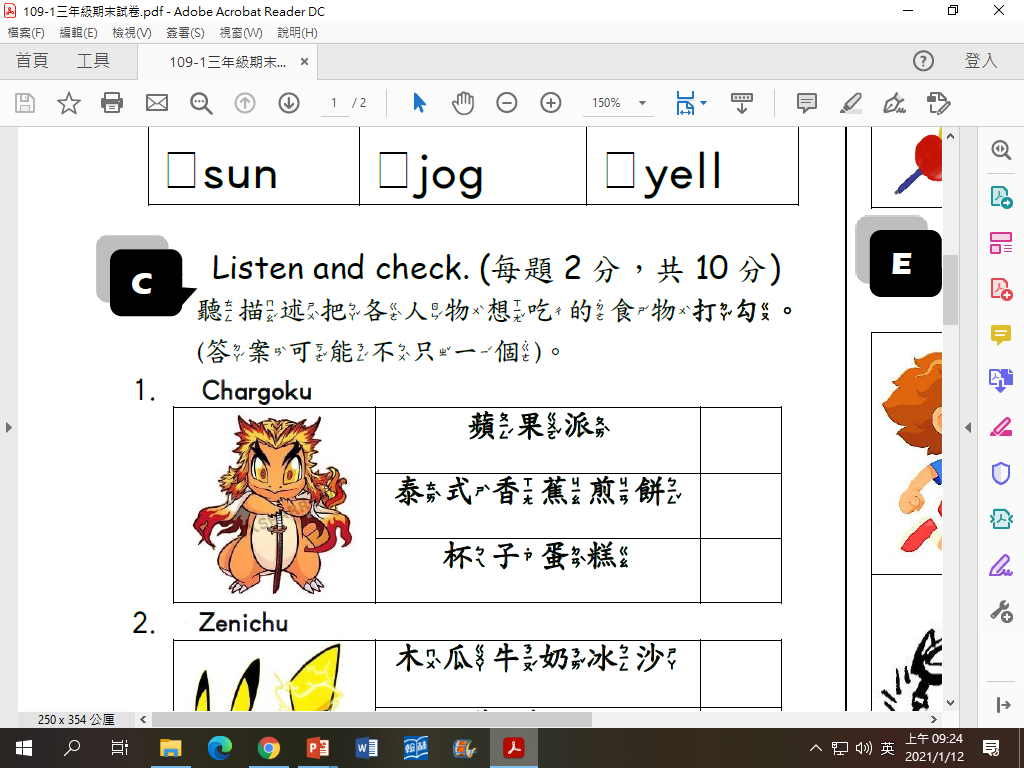 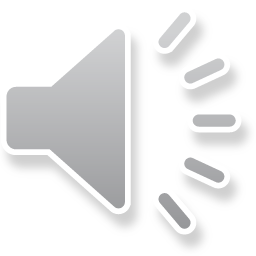 A: Hi! Chargoku. What do you want? 
B: Sawadika! I want a Thai banana pancake.
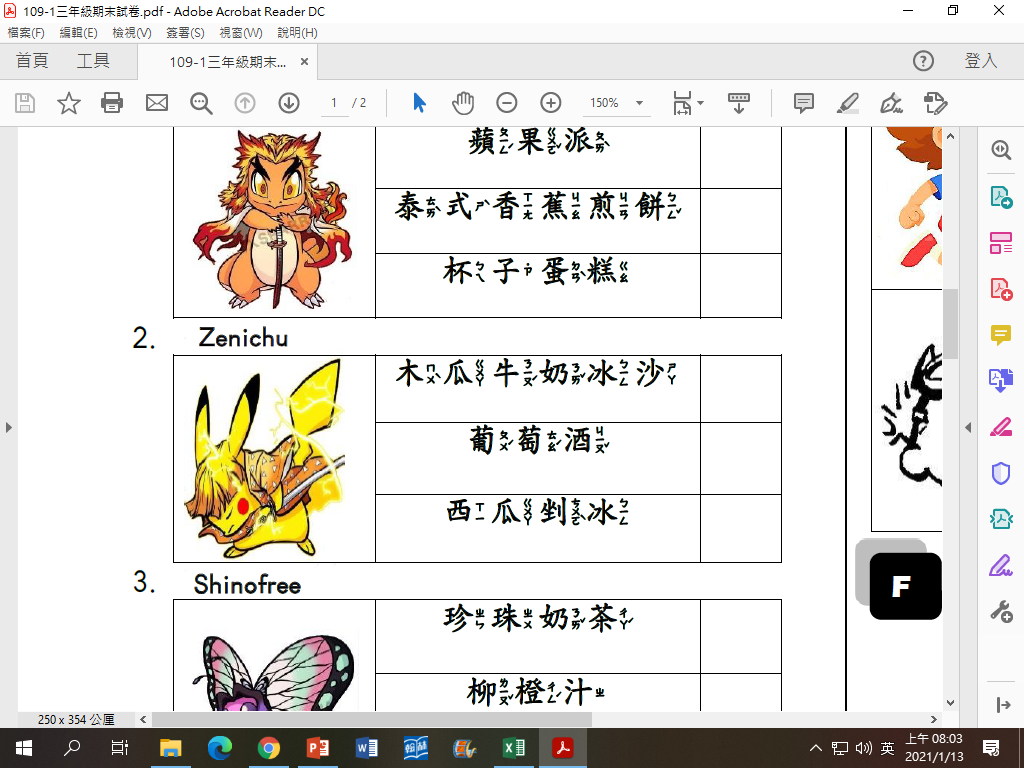 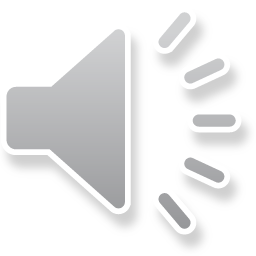 A: Hey! Zenichu. What do you want after doing thunder breathing?
     How about some papaya milk smoothie?  B: Nope!
A: Some grape wine?  B: Un-uh!
A: Some watermelon shaved ice?  B: Sure thing!
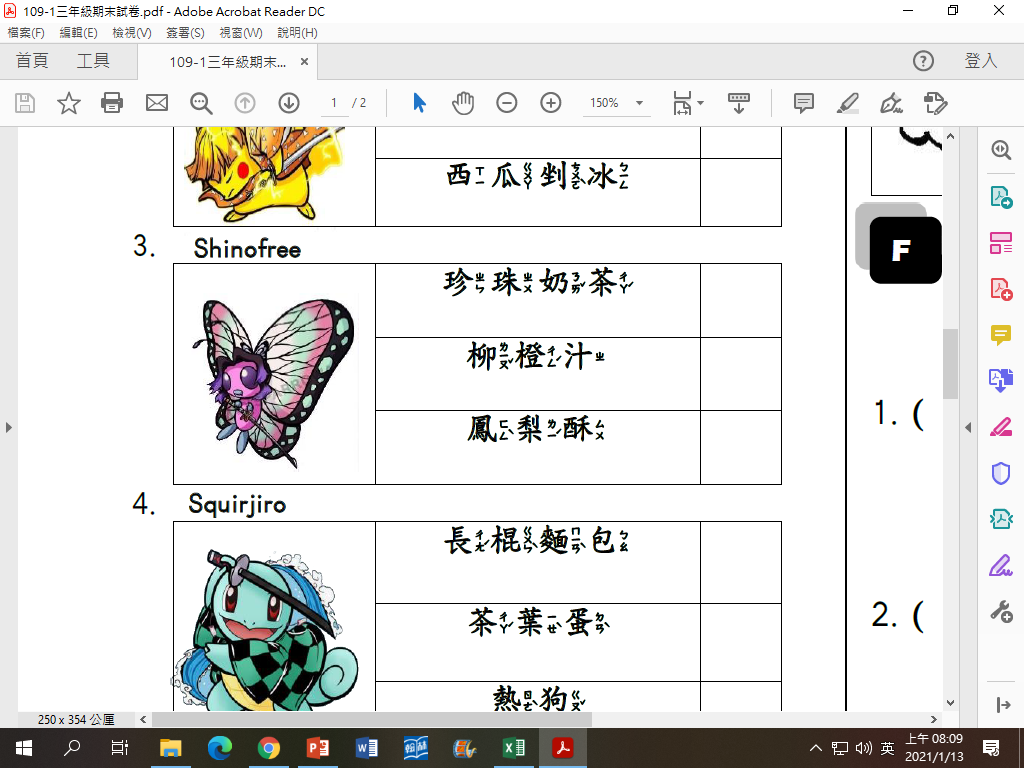 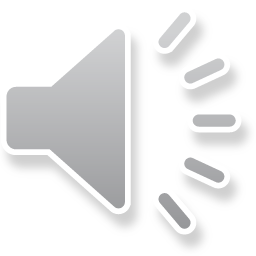 A: Welcome to Taiwan, Shinofree. We have a lot of yummy food.
     What do you want to eat? Let’s go to “通化” night market!
B: Yippee! I want to eat some stinky tofu and bubble milk tea.
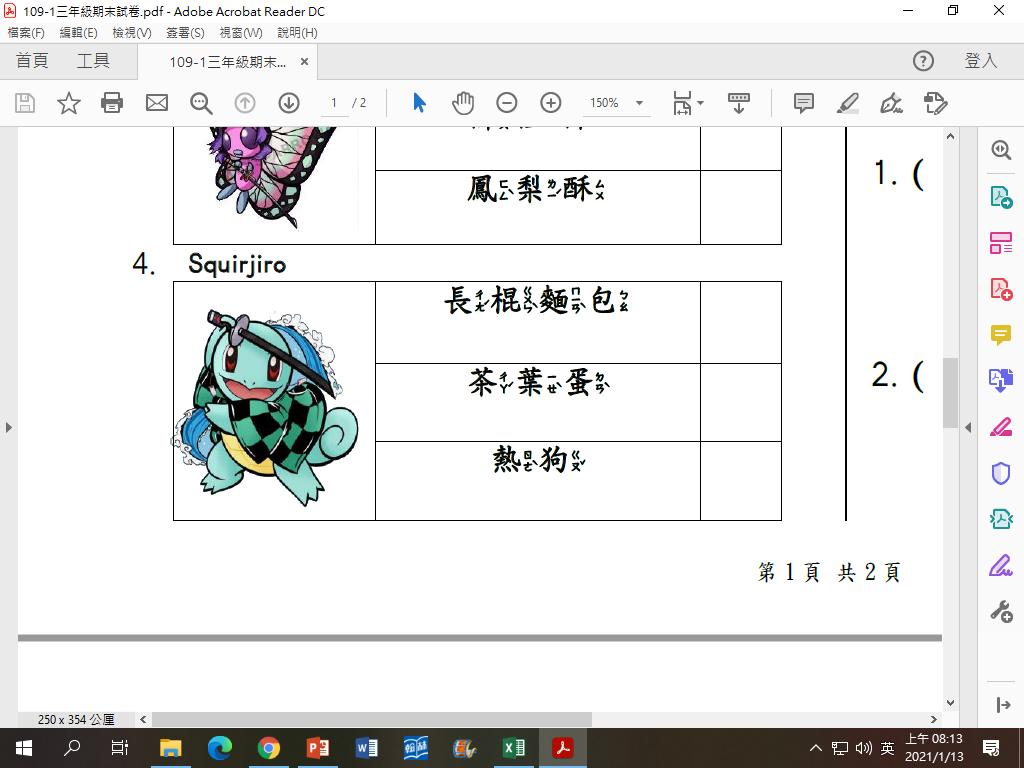 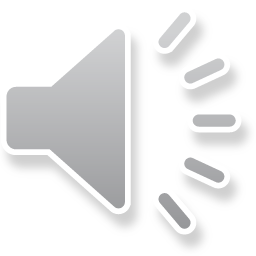 A: Good morning, Squirjiro! Today, you have apple juice,
     two tea eggs and one hot dog. It’s 80 dollars in total. 
B: Keep the change. Hurry up! I’m so hungry. 
     I can’t want to eat them.
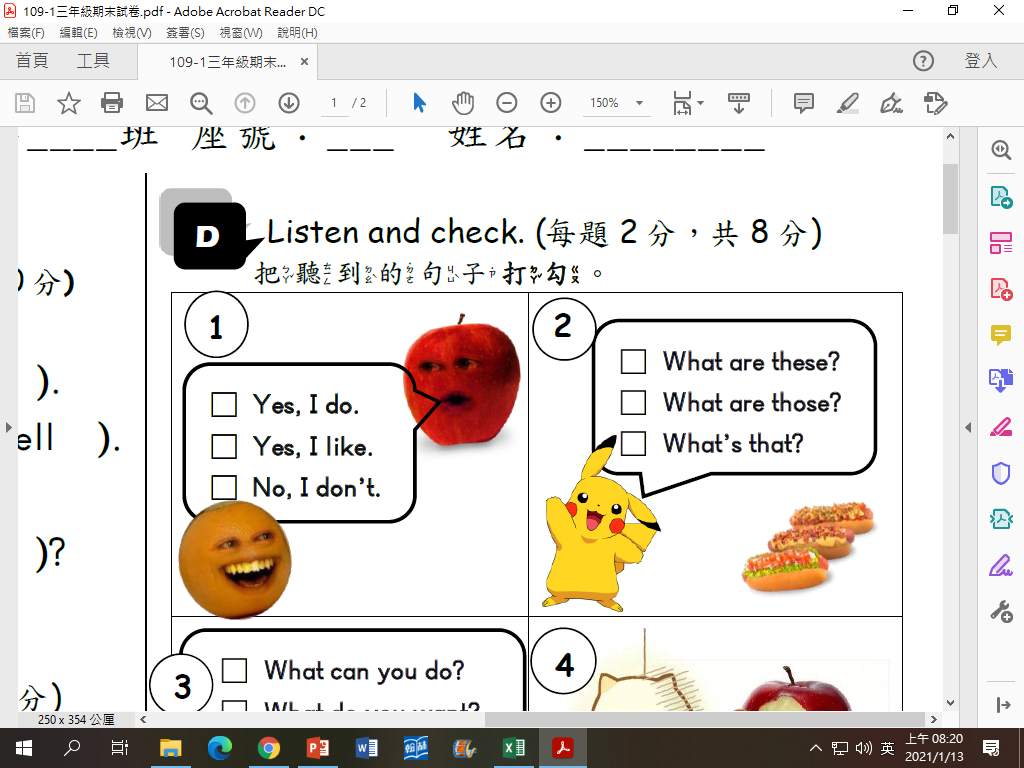 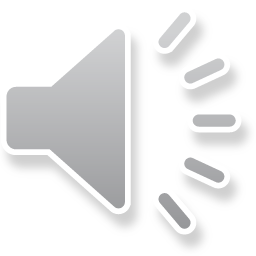 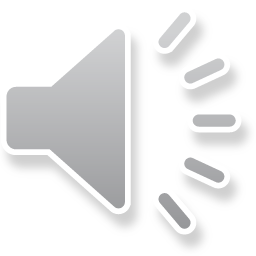 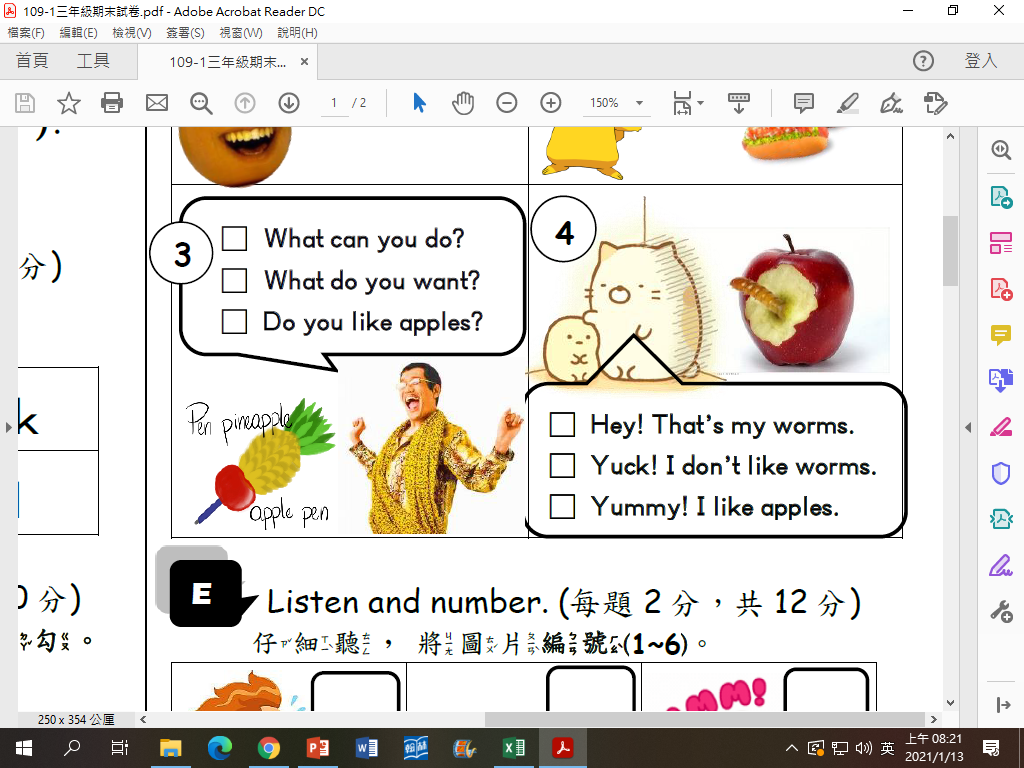 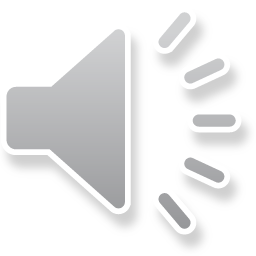 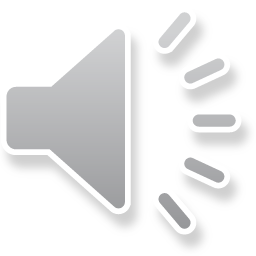 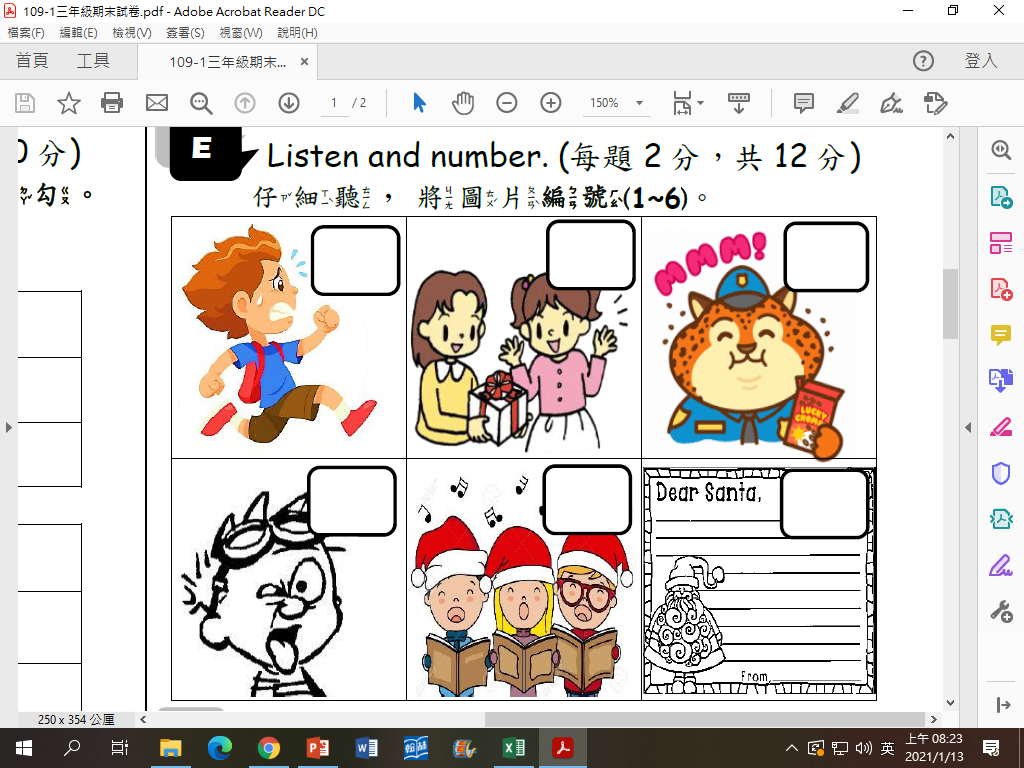 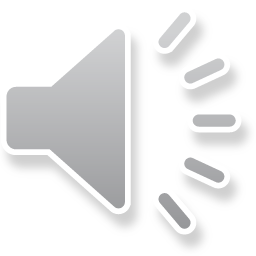 1
4
3
Yummy!
Hurry up!
Here you are.
6
2
5
Let’s write a letter to Santa!
Let’s sing a Christmas carol.
Yuck!
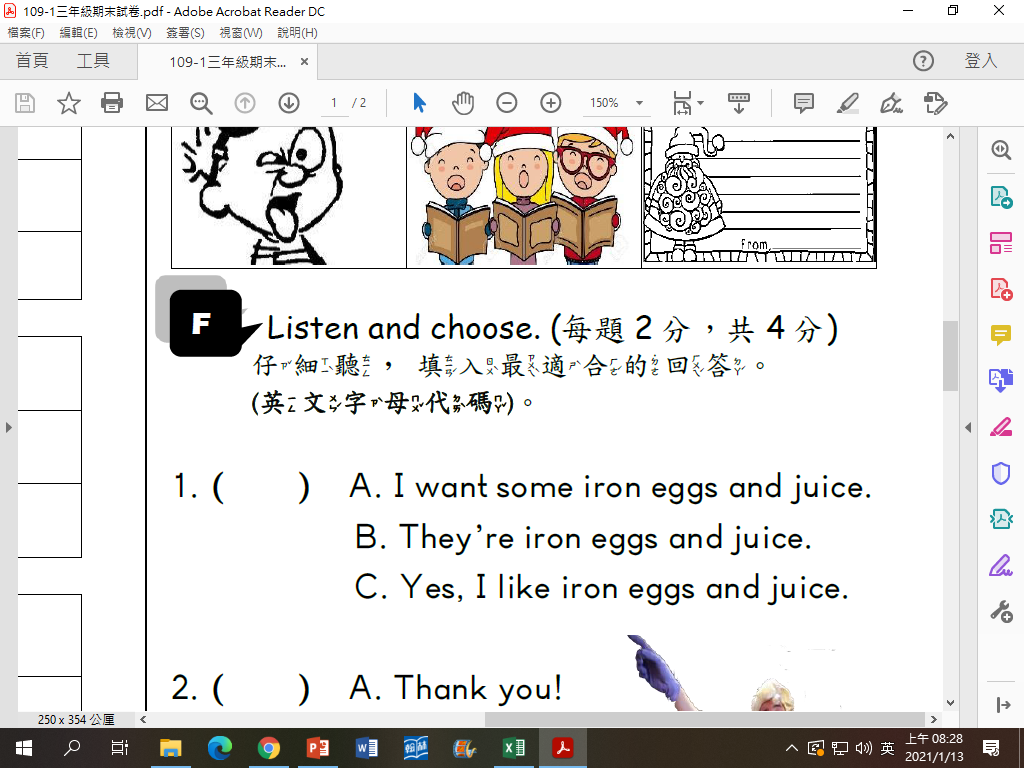 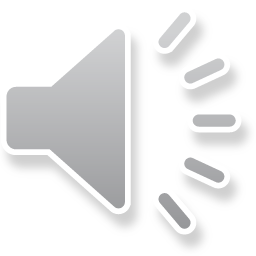 B
A: (Annoying style) Hey Mandy! Did you have fun at Tamsui Old Street? I see something in your bag. What are those?
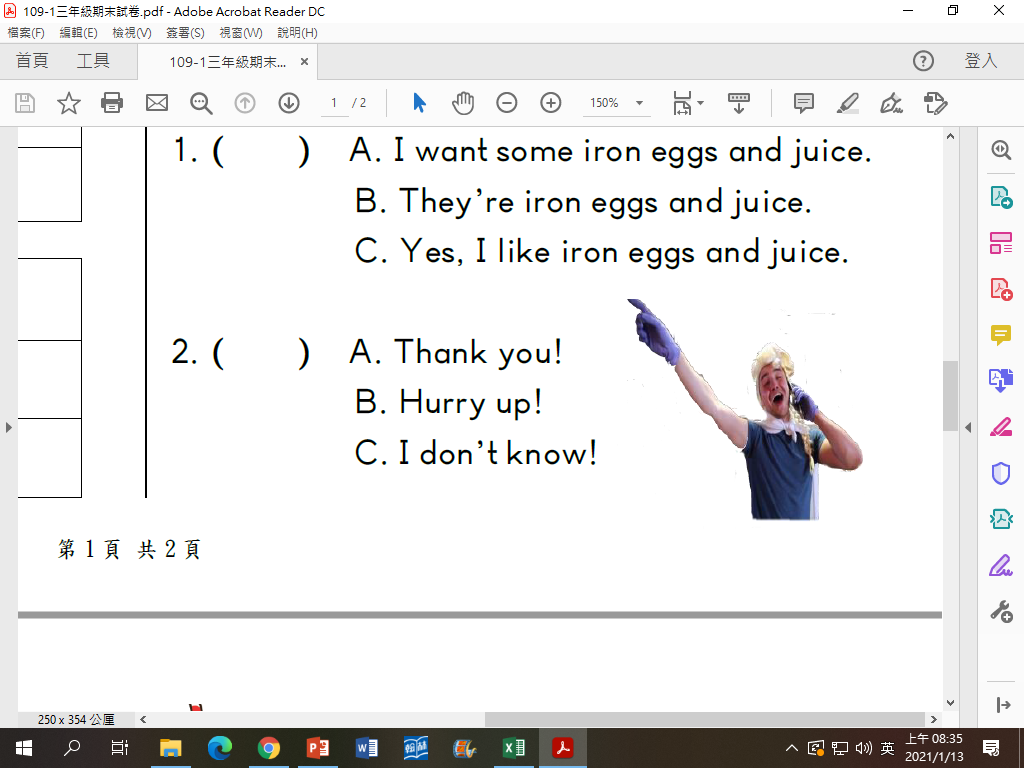 A
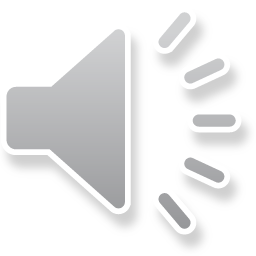 A: Welcome to KFC! For here or to go?
B: Conceal, don’t feel. Order to gooooooo… Get food to gooooooo…
A: OK. Unh… Here you are.
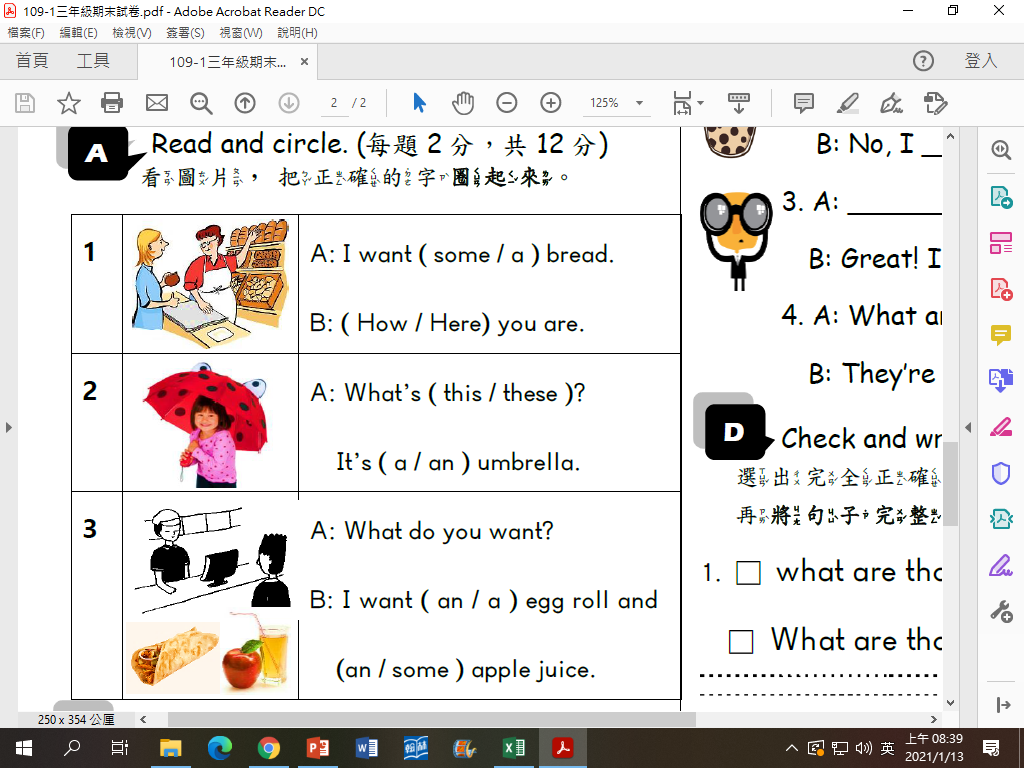 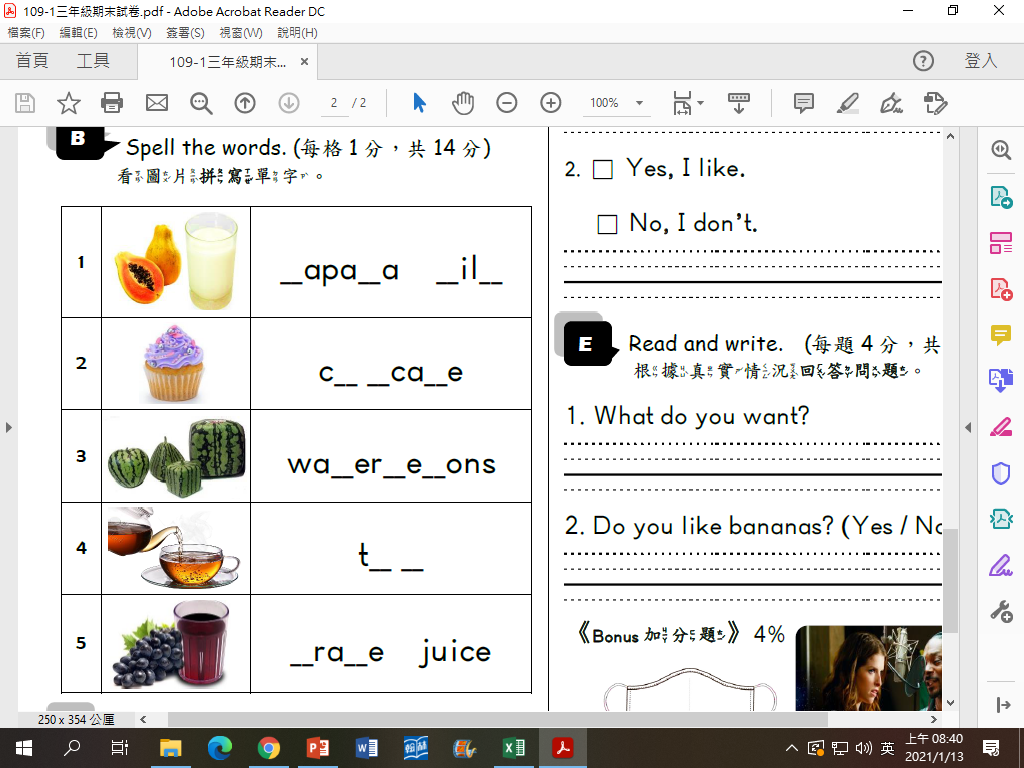 p    y   m  k
u p   k
t  m l
ea
g  p
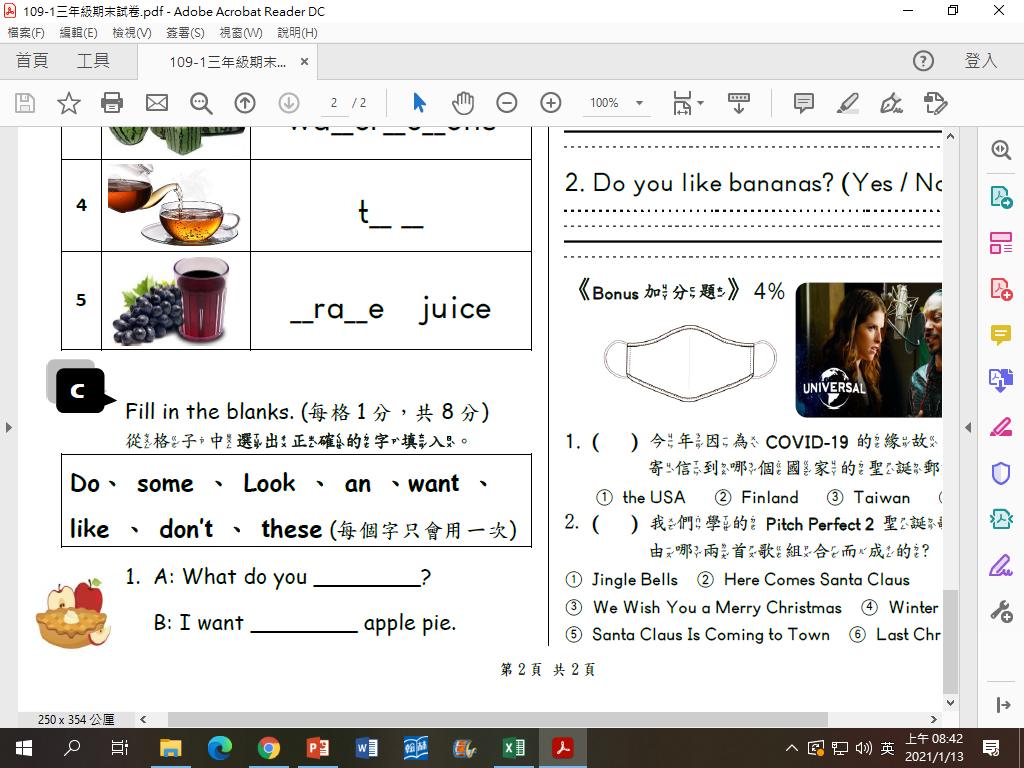 want
an
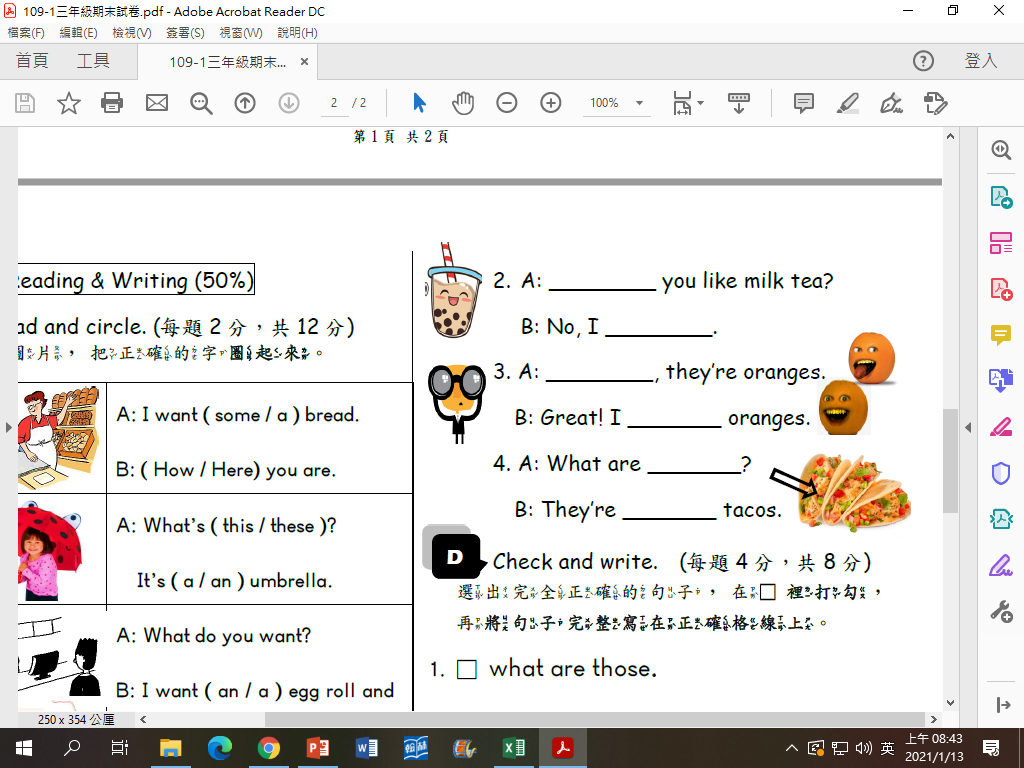 Do
don’t
Look
like
these
some
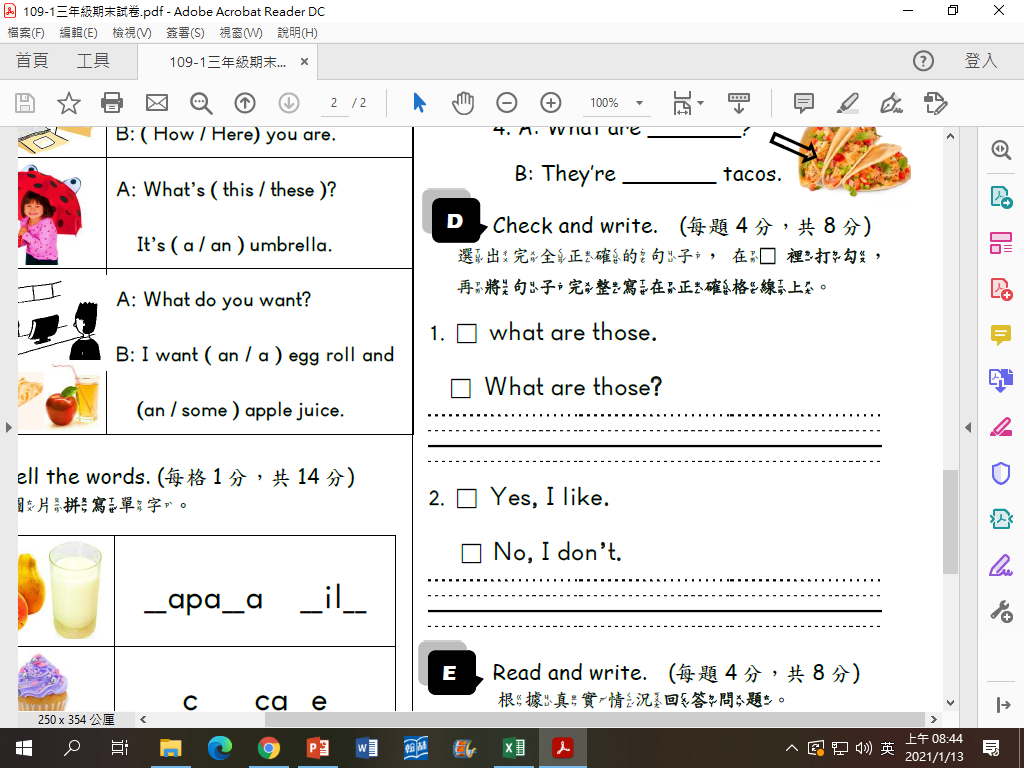 What are those?
No, I don’t.
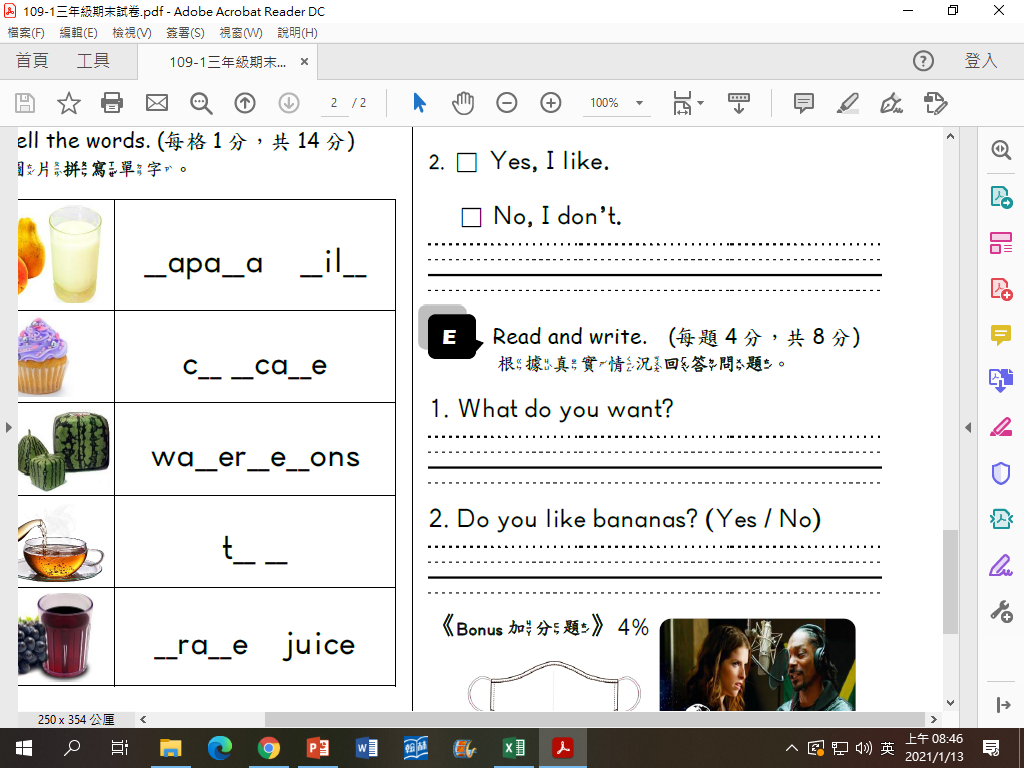 I want some hot dogs.
只要文法沒錯就給分!
Yes, I do.
No, I don’t.
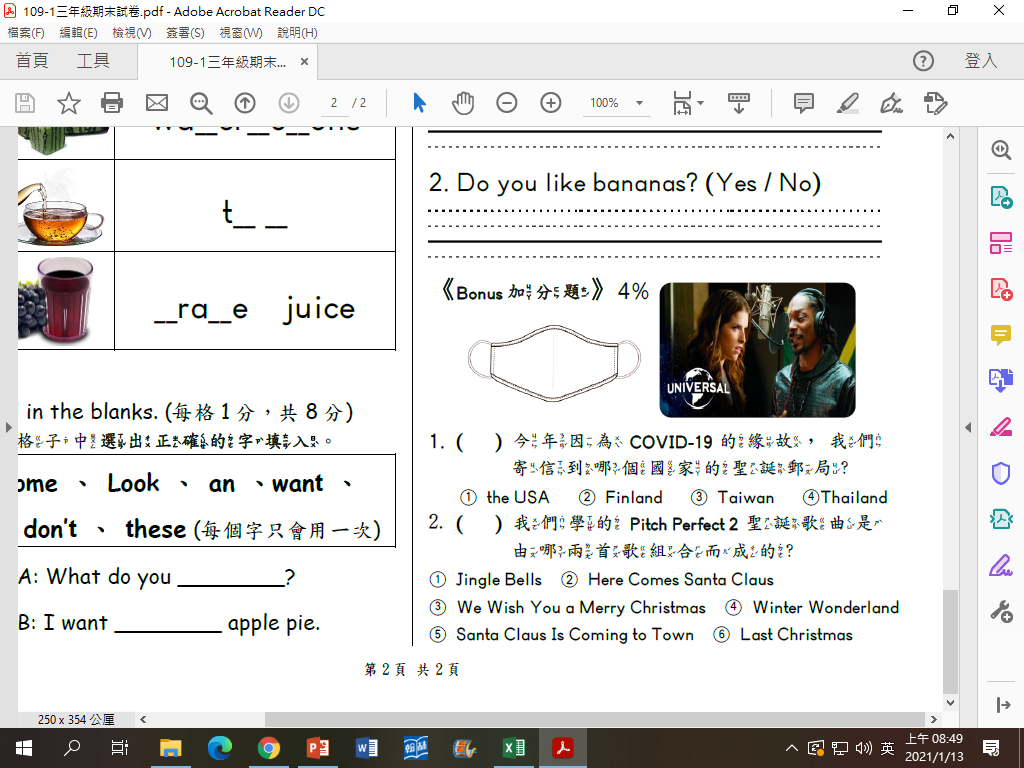 3
2.4
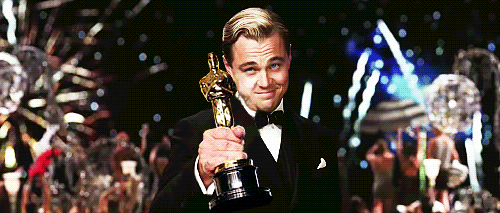 100~104: 5 stamps
90~99: 4 stamps
80~89: 3 stamps
70~79: 2 stamps
60~69: 1 stamps
比期中考進步10分以上: 
多+ 1 stamp
進步20分以上: 
多+ 2 stamp
So far…
How many stamps you’ve got?
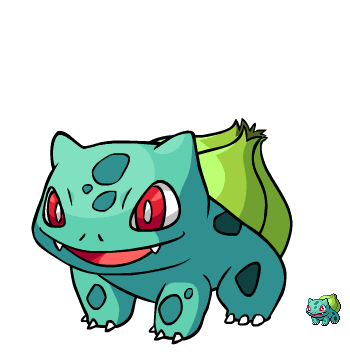 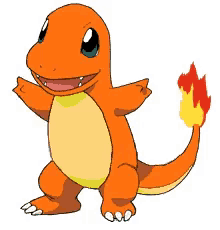 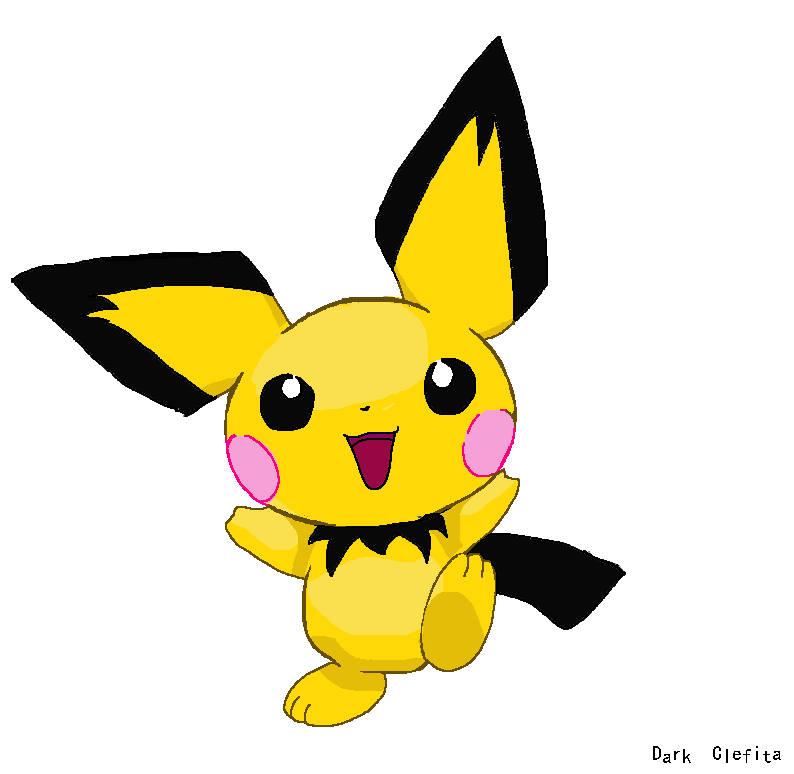 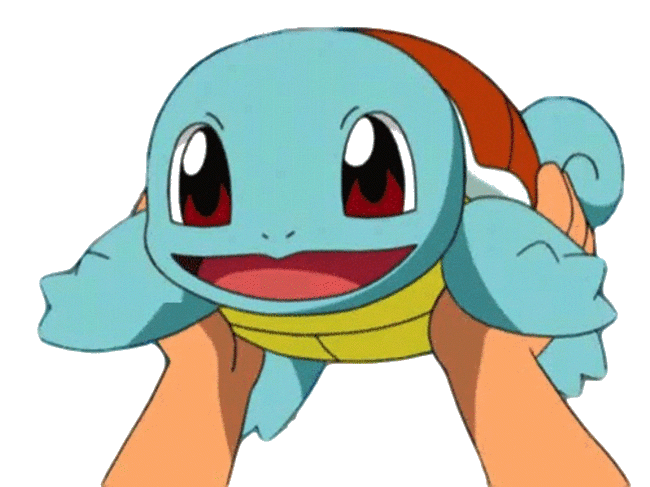 Mewtwo exchange!!!!
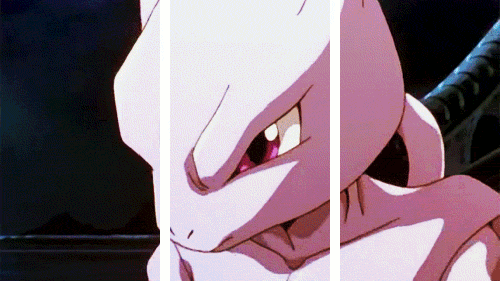